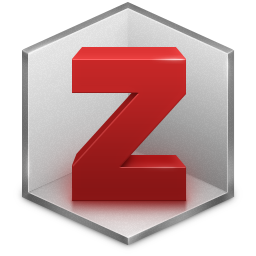 Zotero for librarians
Gemma Walsh and Nicole Le Grand
University of Melbourne
1
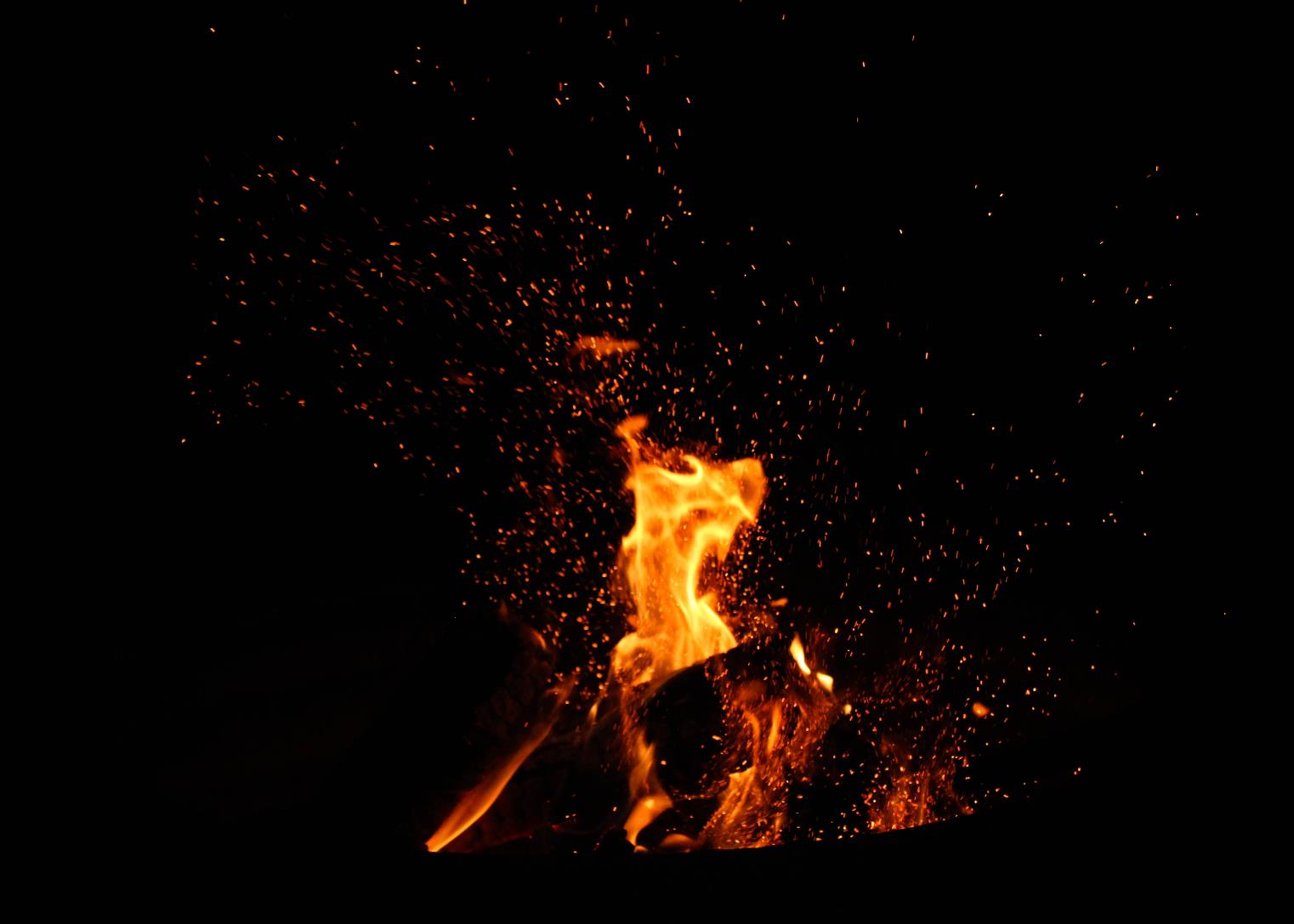 [Speaker Notes: We would like to begin by respectfully acknowledging the Traditional Owners and custodians of the unceded land we are presenting from today: the Wurundjeri people of the Kulin nations, their ancestors and Elders, who continue to create and share knowledge as part of the longest continuing culture in the world. I'd also like to extend our respect and a warm welcome to any First Nations people joining us today.]
Agenda
1
2
3
4
5
Tag and annotate
Report
Support
Why Zotero?
Create items, collections and groups
3
Zotero for librarians
2023
Why Zotero?
Gather, store and organise references
Share references with others
Use with Word / Google Docs to automate parts of the process
Contains AGLC as a citation export style
4
Features
Open source with active user community
Directly imports articles from web searches
Helps organise articles of interest
Enables users to annotate PDFs 
Advanced search functions of metadata and notes
Easy Word/Google Docs integration
Customisable with add-ons and plug-ins
5
20XX
Common issues

No Zotero icon in Chrome?​
Check you have the Connector extension downloaded and pinned via the jigsaw icon.​

If you do, open Chrome, log out of any Gmail or Google apps and re-download the Connector.​

No Zotero in Word?​
The Word processor plug-in should be automatically added so you can cite while you write.

If not, check Zotero Preferences under Cite and ‘Install Microsoft Add-in’. If this doesn’t work, there might be a block in your Word app.
Set up
Download Zotero AND Zotero Connector​ via zotero.org
Register a Zotero account with a personal email address​
Add the AGLC style and save as your export style​
Check you can see the Zotero tab in Word and the Connector in Chrome
6
[Speaker Notes: Zotero.org > Log in > Register for a free account]
Sync
When to sync

Syncing can be set to manual or automatic via Zotero Preferences > Sync links

If your library is large, manual syncing may be more efficient.

Remember to sync when you open your library and before you close your library, particularly to avoid duplication in group libraries.
Register for an account via Zotero.org
Register a Zotero account with a personal email address​
Log in. You can access your library from anywhere.
Return to Zotero. Log in and sync via Preferences > Sync links.
7
[Speaker Notes: Zotero App > Edit > Preferences > Sync > Insert credentials]
8
Create and share
Items, collections and groups
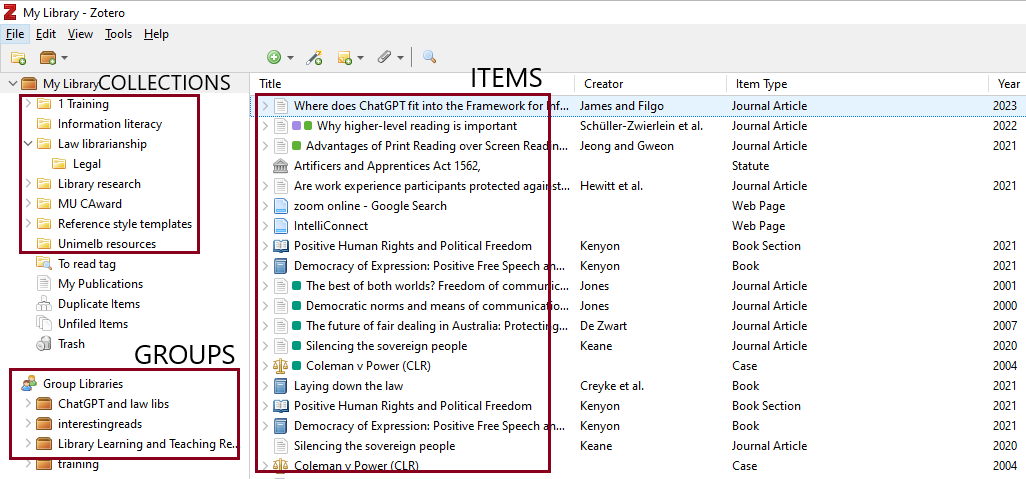 Adding items
Manually within Zotero
Select the ‘plus’ icon    , the ‘wand’ icon     or menu navigation [File > New Item]
Select the item type (this is important as it affects your output style and helps you search for the correct item later)
Complete the item fields, including tags
Manually attach PDF if required

Scrape/import from the web or a database
Use Zotero icon with your web browser to import an article or search results
Any database will allow some sort of automatic export, though the quality varies
Will need to check the item fields, manually amend and add PDF if it didn’t come across
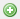 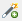 11
[Speaker Notes: Very useful to store pd information and interesting articles that can then be searched.]
Collections
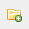 Yellow folder icon in Zotero
Create folders and sub-folders in Zotero to organise your materials. These are called collections.
To create a new collection, go to the yellow folder icon on the far left and click to add. Name the collection in the pop-up box.
You can create collections within collections, or sub folders. To add a folder within an existing collection, right click on the folder and select 'New Sub collection' and type in a name.
Add items to collections by dragging and dropping them into the folder. Remove items from folders by right clicking and selecting 'Remove Item from Collection'. This will not delete the item from your library. Avoid deleting items as that will inadvertently delete the item from all collections. 
Rename collections or sub-folders at any time by right clicking on a folder and selecting 'Rename Collection’.
12
Group libraries
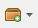 Brown folder icon in Zotero
To use the group function, you must set up an account at Zotero.org and make sure it is linked to your Zotero App via Preferences > Sync.
To create a new group, click the brown folder icon (top left of library) and select ‘new group’.  This will open Zotero online in your browser.
From this site you can search for other members or groups, or create a new group and invite Zotero members to join.
Add items to groups the same way as you do for collections. Rename collections or subfolders at any time via Zotero.org > Groups by right clicking on a folder and selecting ‘Rename Collection’.
13
Tags
Zotero tags
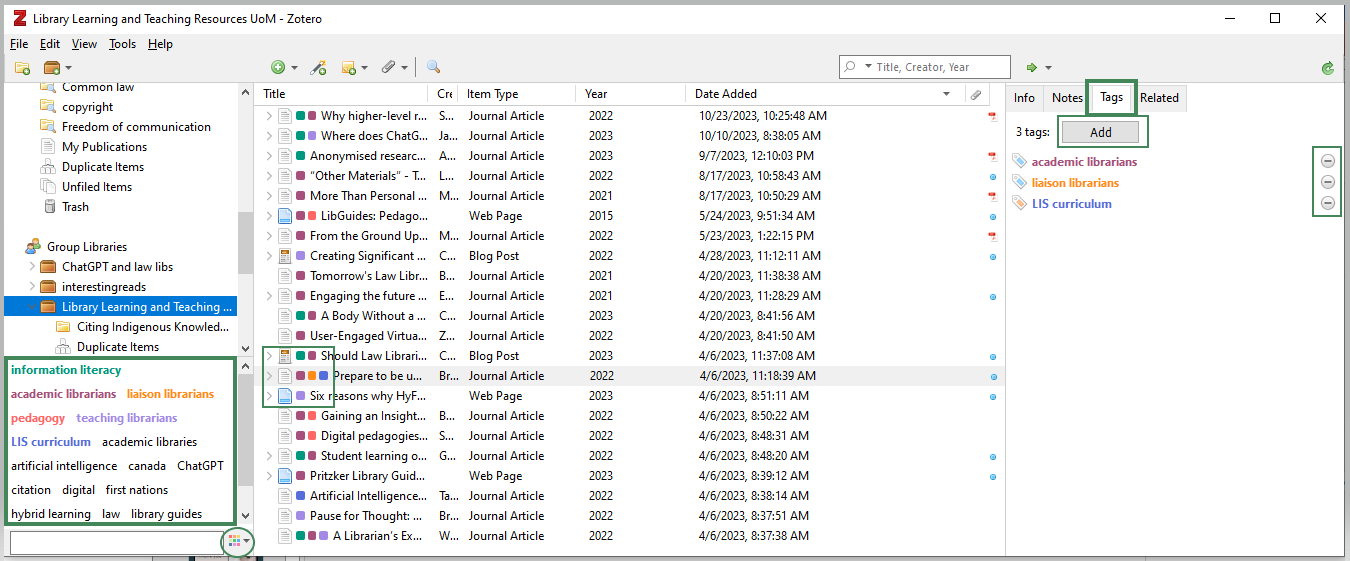 [Speaker Notes: Can be used for items and notes to help categorise and find your items.
Note: Biggest regret from users is that they didn’t think about their tags and use them properly from the start.]
Tagging items
Add custom tags to items in your library and use them to quickly retrieve related items. 

Tags Tab: View, add and remove tags
Tag Cloud: Review tags in the collection or folder selected. Clicking on a tag will display all items tagged with that term. 
You can colour code your tags. This will add a coloured square to the item in the middle panel.
Bulk tagging: Select multiple items in the middle panel and drag the highlighted records on to the tag in the left tag window.
16
Notes and annotations
Notes and PDF annotations
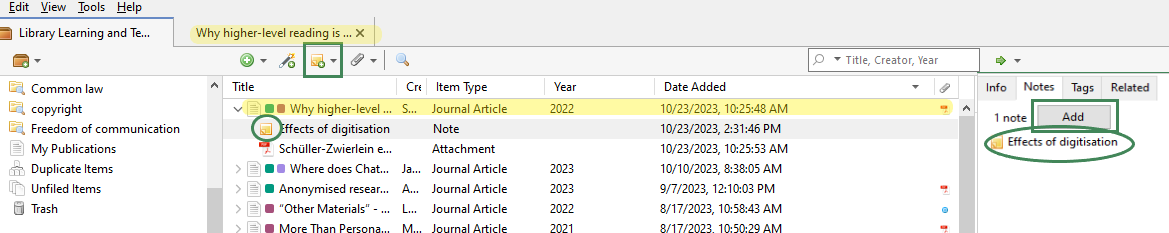 Zotero Library
Create notes from:

Zotero library items
Within PDF Reader
PDF annotations
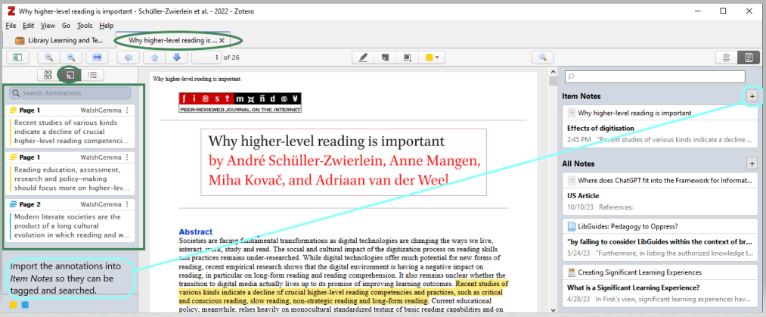 PDF Reader
[Speaker Notes: Note: Some imported items include pdfs, others don’t. Depends on the database.]
Notes and PDF annotations
The Notes field allows you to add personal notes for your records. Each item may have multiple separate notes. Notes in Zotero can be searched, tagged and exported into reports, so they are a useful way to organise your research.
Create notes from library items
Select an item and click the Notes tab on the right-hand panel. Click the Add button. Edit the note within this panel, or in a new window. Notes fields allow text formatting, highlighting and hyperlinking.
From PDF Reader
Open the PDF in Zotero's PDF Reader by double-clicking the attachment in your Zotero library. Notes can be added using the + icon in the far-right pane of the reader.
Annotate a PDF using the highlighter icon at the top of the PDF. 
The highlighted text will appear as an annotation in the far-left pane. To make the annotation a note, you can drag the highlighted text from the PDF into an existing or new note, or from the Item Notes pane, use the + icon and select ‘Add Item Note’ from Annotations.
19
Search, report, export
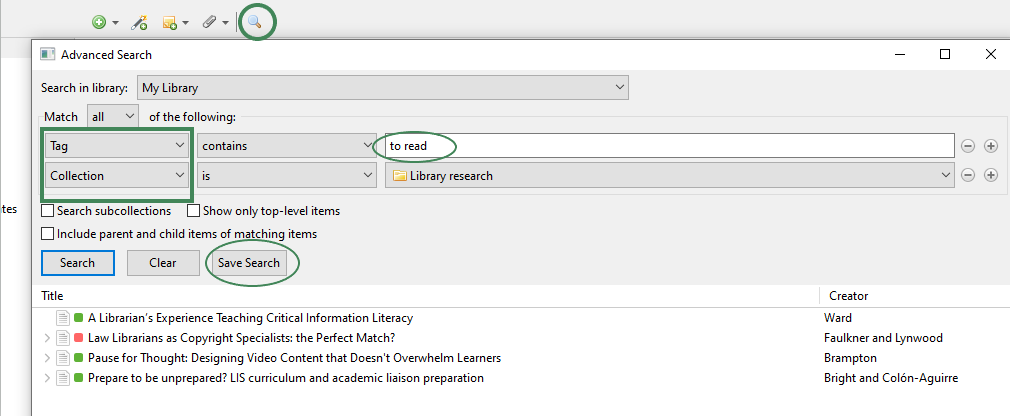 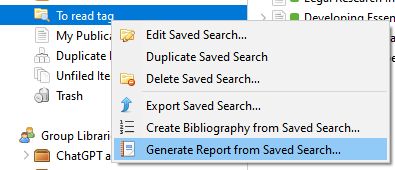 Search by title, tag, collection and more
Save the search
Generate the report
Review your collection
Reports
Reports are simple HTML pages that give an overview of the item metadata, notes, and attachments of the selected items. You can print them, post them to the web, and email them. 
Reports are sorted alphabetically by title. For options on customising your reports, see the Zotero Reports Documentation via Zotero.org.
Reports can be created in three ways: from Collection, Search, and by using Quick Copy

From Collection
Select items within a collection
Right-click (Mac: ctrl-click) on your selection and select ‘Generate Report from Items’
A new Zotero window will open which you can print, save or post online.
21
Reports continued
From Search
Use the Advanced Search form to retrieve items based on your search criteria
Save the search
Return to Zotero library and right-click the saved search
Select ‘Generate a report’ 
Quick Copy
Generate a reference list in Word by highlighting a selection of items in your Zotero library and dragging and dropping (or copying with Ctrl-Shift-C) into an open Word file. Holding Shift while you drag and drop (or using Ctrl-Shift- A) will export citations or footnote-style references. 
To choose the Citation Style for Quick Copy output, go to Zotero Preferences > Export and choose your style from the dropdown menu.
Further information: www.zotero.org/support/reports
22
Recap…
23
Remember
Your library will only be as good as its metadata: Invest in your library and reap the rewards!
24
Thank you
Forums
https://forums.Zotero.org/
www.youtube.com/user/ZoteroVideo

Presenters
Gemma Walsh: gemma.walsh@unimelb.edu.au
Nicole Le Grand: nicole.legrand@unimelb.edu.au